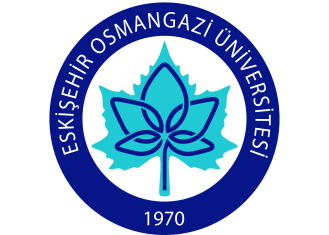 ESKİŞEHİR OSMANGAZİ ÜNİVERSİTESİ

Otizm Araştırma Grubu


Dr. Öğr. Üy. Ayşe TUNÇ PAFTALI

28.12.2023
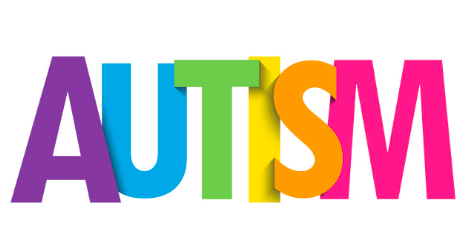 ESOGÜ Ar-Ge Koordinatörlüğü
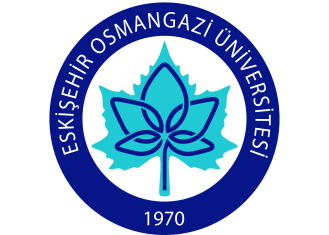 Sunumun Kapsamı
Araştırma Grubu

Çalışma Alanları

Yayın Bilgileri

Toplumsal Katkıya Yönelik Faaliyetler
ESOGÜ Ar-Ge Koordinatörlüğü
Otizm Araştırma Grubu
Otizm ya da otizm spektrum bozukluğu (OSB), genellikle okul öncesi yıllarda ortaya çıkan, sosyal etkileşim ve iletişimde zorluklarla ve davranışlarda, ilgilerde ya da faaliyetlerde sınırlı ve tekrarlayan kalıplarla karakterize edilen bir grup bozukluktan herhangi birini ifade eder.
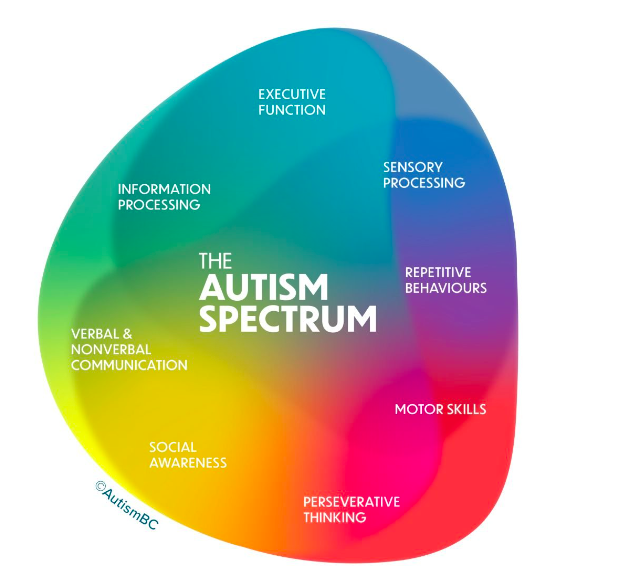 ESOGÜ Ar-Ge Koordinatörlüğü
Otizm Araştırma Grubu
Otizm Araştırma Grubunun amacı OSB tanısı ya da riski olan çocuklar, gençler ve ailelerine ve bu bireyler ile çalışan uzmanlara hizmet sunmak ve yapılan araştırmalar ile tüm paydaşların bilgi, beceri ve katılım düzeyini artırmaktır.
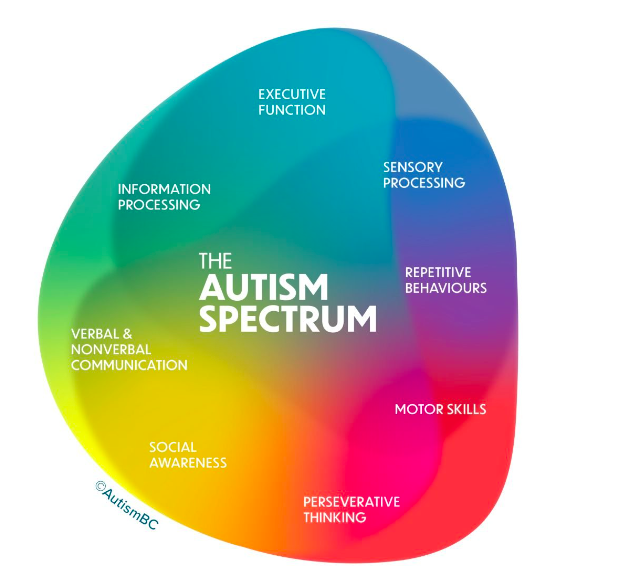 ESOGÜ Ar-Ge Koordinatörlüğü
Otizm Araştırma Grubu
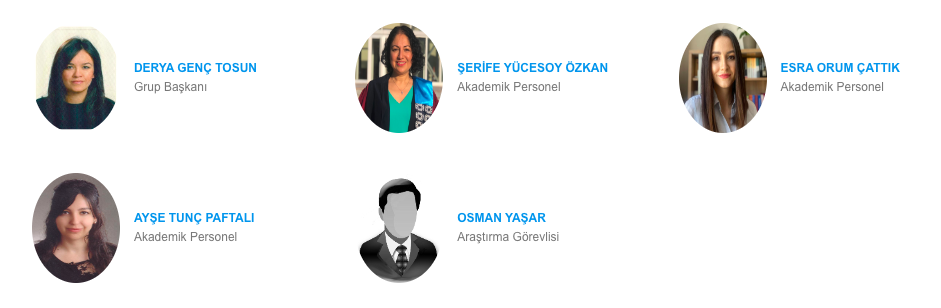 ESOGÜ Ar-Ge Koordinatörlüğü
Çalışma Alanlarımız
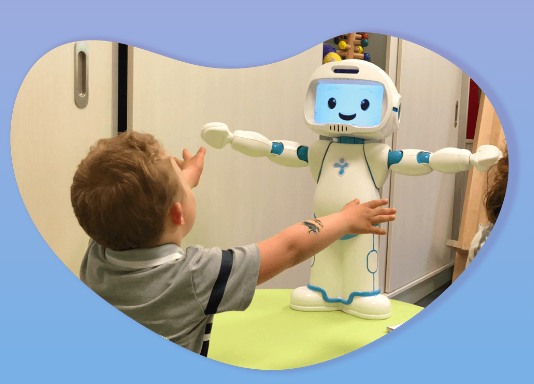 Artırılmış gerçeklik
Sanal gerçeklik
Mobil uygulamalar
Konuşma üreten cihazlar
Video teknolojisi
Bug in ear (BIE) teknolojisi
Uzaktan koçluk (online)
Göz izleme
Robotlar
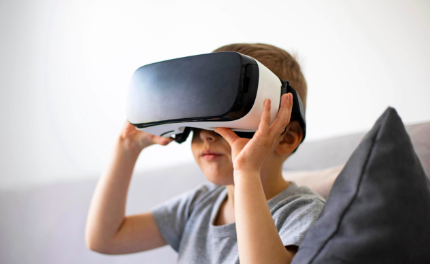 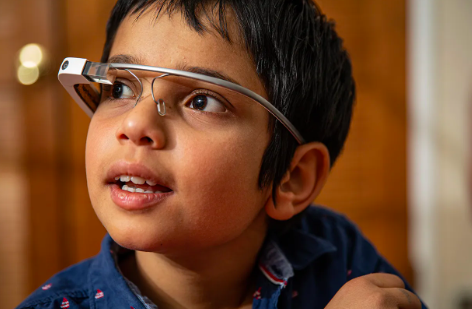 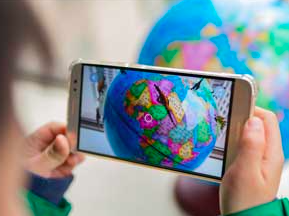 ESOGÜ Ar-Ge Koordinatörlüğü
Makaleler
Uluslararası İşbirlikleri
N = 10
Uluslararası Makaleler
N = 47
Q1-4 Makaleler
N = 33
Makaleler
N = 77
ESOGÜ Ar-Ge Koordinatörlüğü
Projeler
Projeler
N = 46
TÜBİTAK
N = 19
ARDEB & BAP
N = 18
ESOGÜ Ar-Ge Koordinatörlüğü
Bildiriler, Kitaplar ve Kitap Bölümleri
Bildiriler
N = 134
Kitaplar
N = 5
Kitap Bölümleri
N = 62
ESOGÜ Ar-Ge Koordinatörlüğü
Ödüller
Ödüller
N = 16
Ödüller
N = 16
ESOGÜ Ar-Ge Koordinatörlüğü
Yürütülen Tezler
Tezler
N = 26
Tamamlanmış Tezler
N = 15
ESOGÜ Ar-Ge Koordinatörlüğü
VİDEO TEKNOLOJİLERİ Bu makale haftanın makalesi seçilmiştir
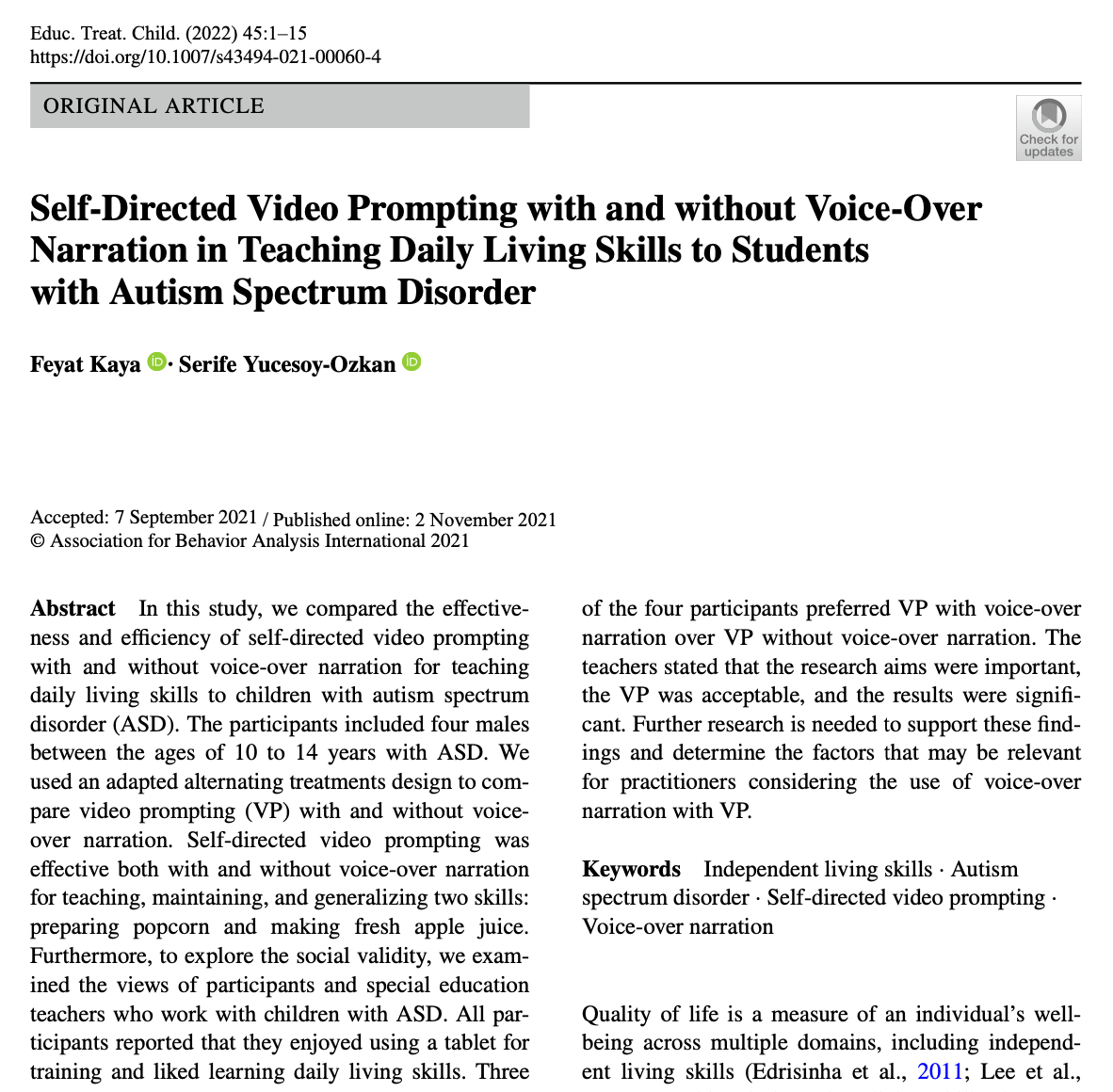 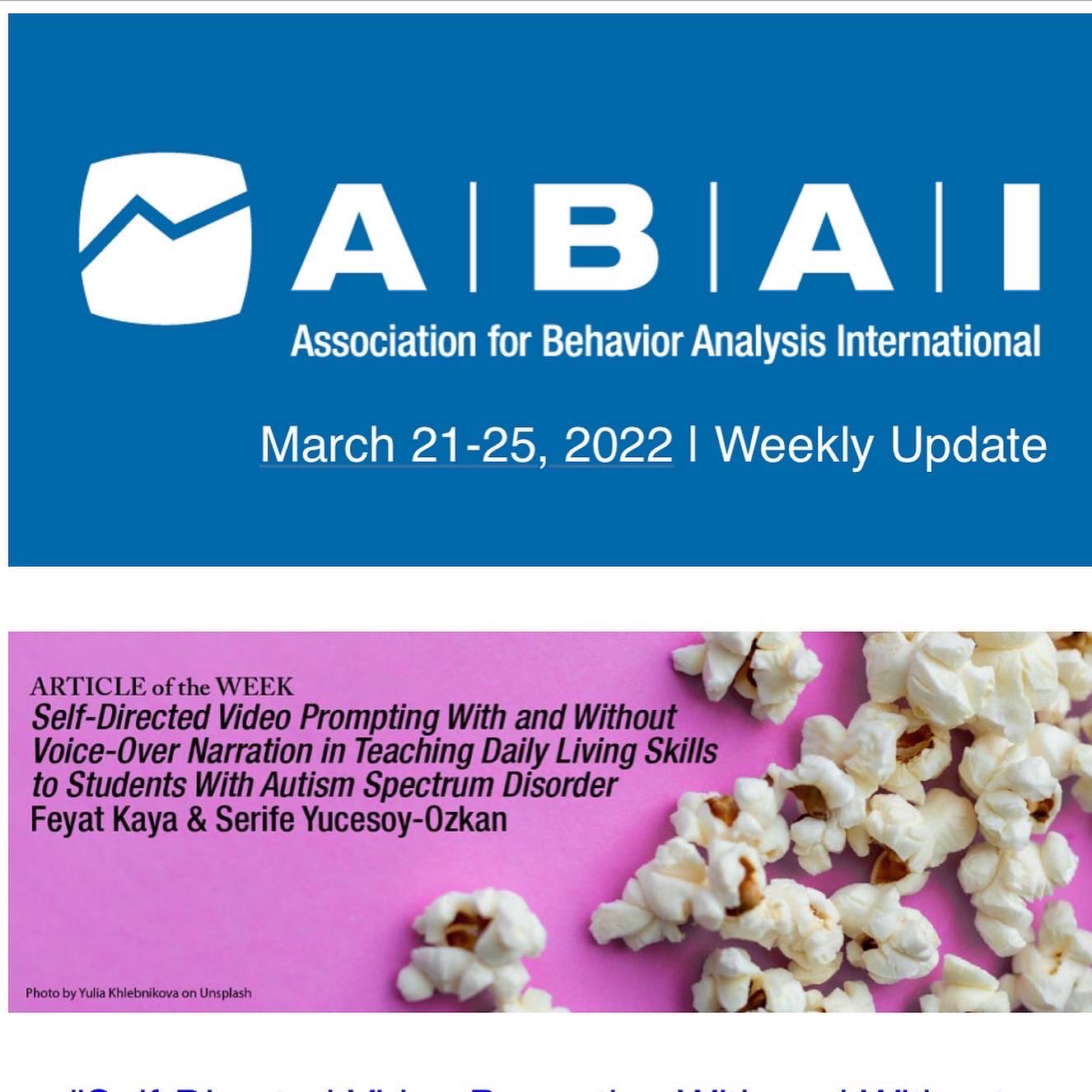 ESOGÜ Ar-Ge Koordinatörlüğü
VİDEO TEKNOLOJİLERİ
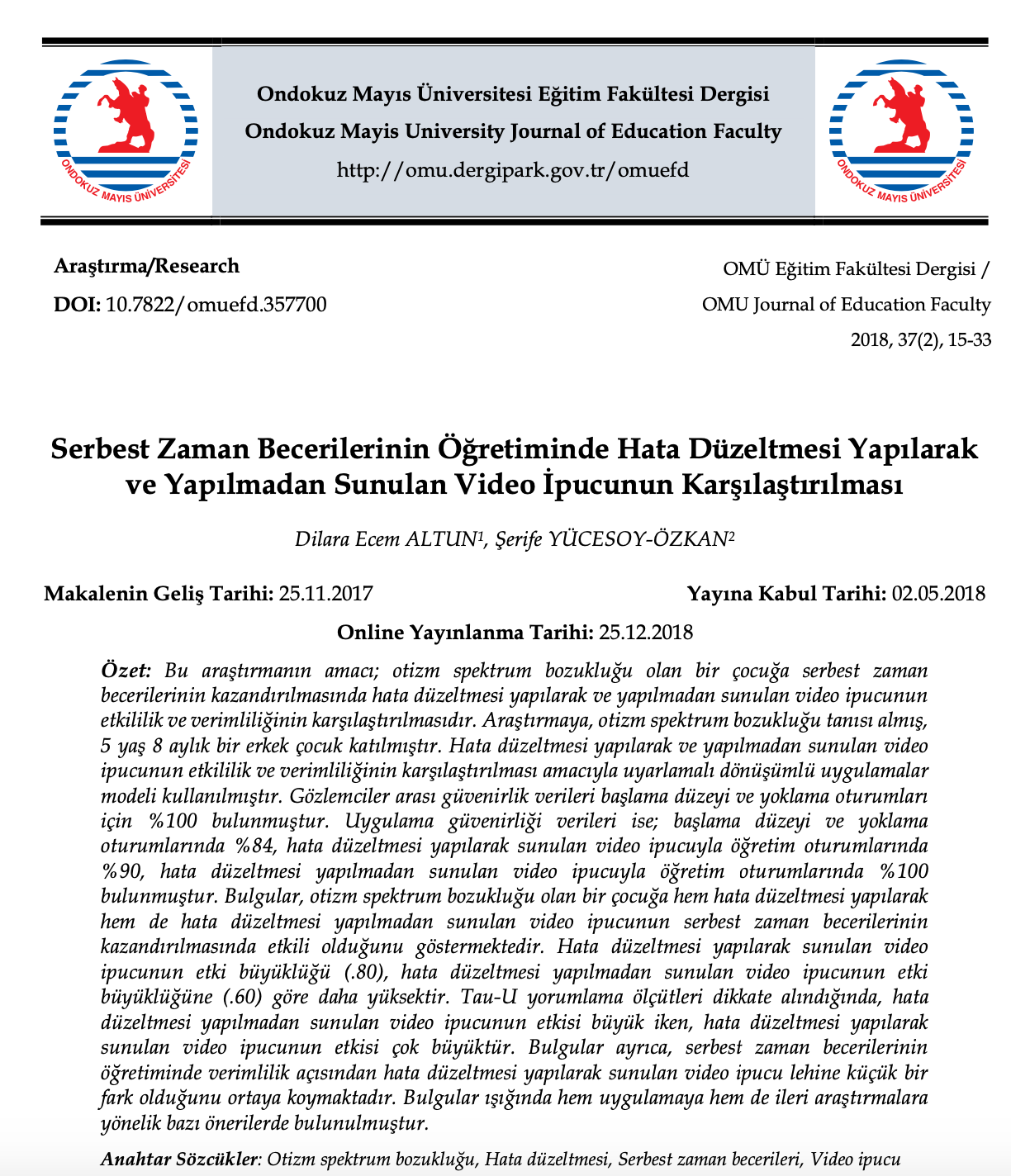 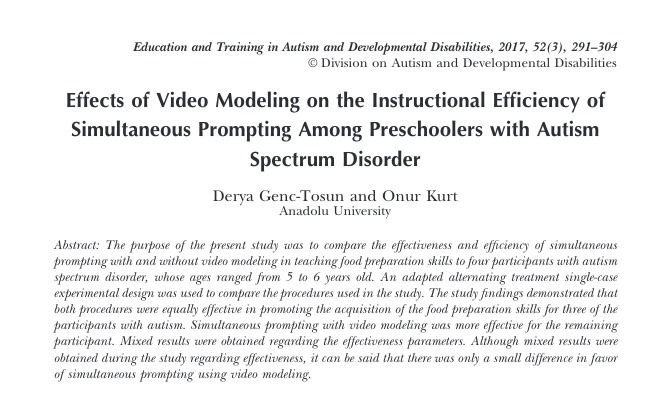 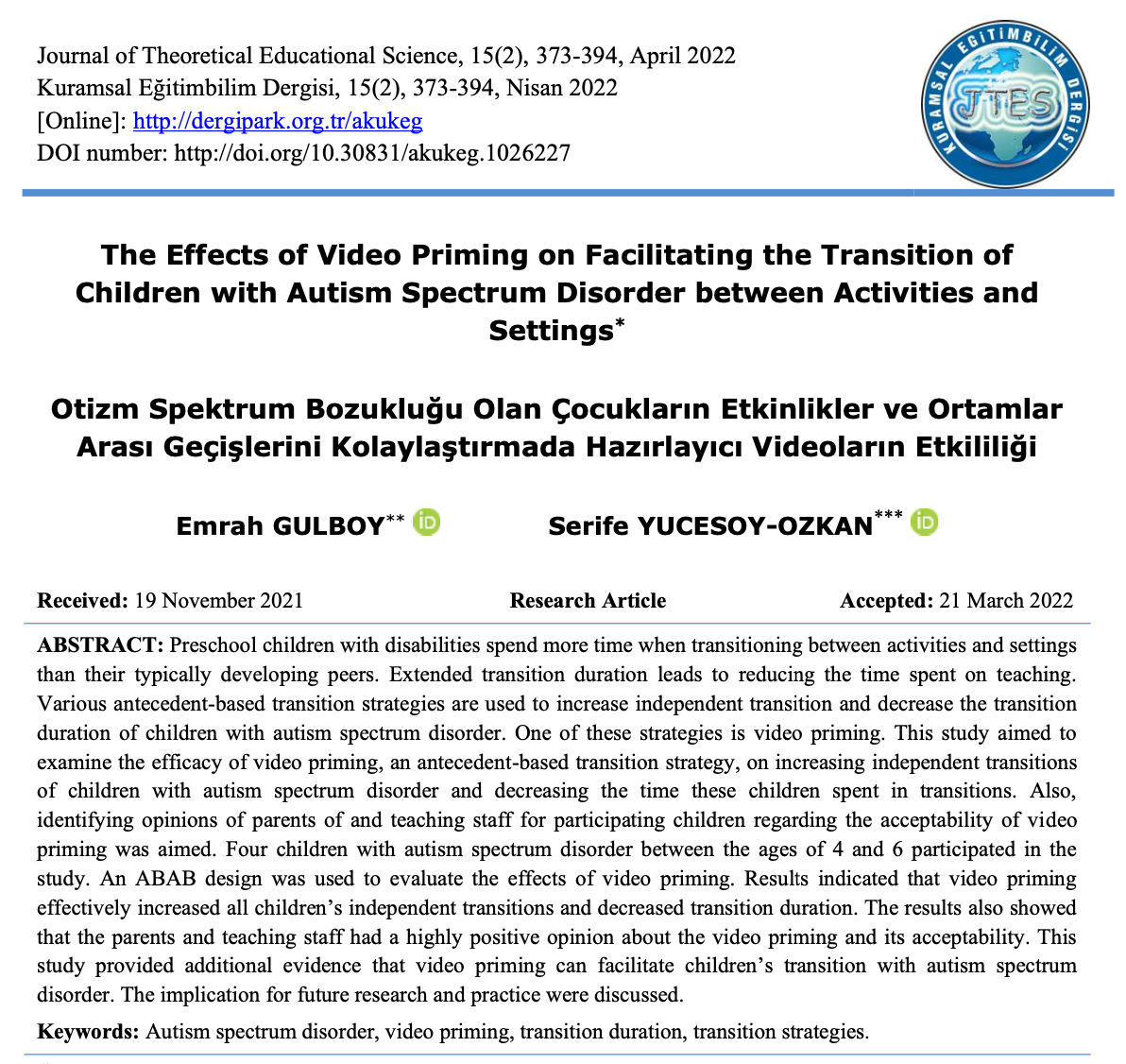 ESOGÜ Ar-Ge Koordinatörlüğü
BİLGİSAYAR DESTEKLİ ÖĞRETİM
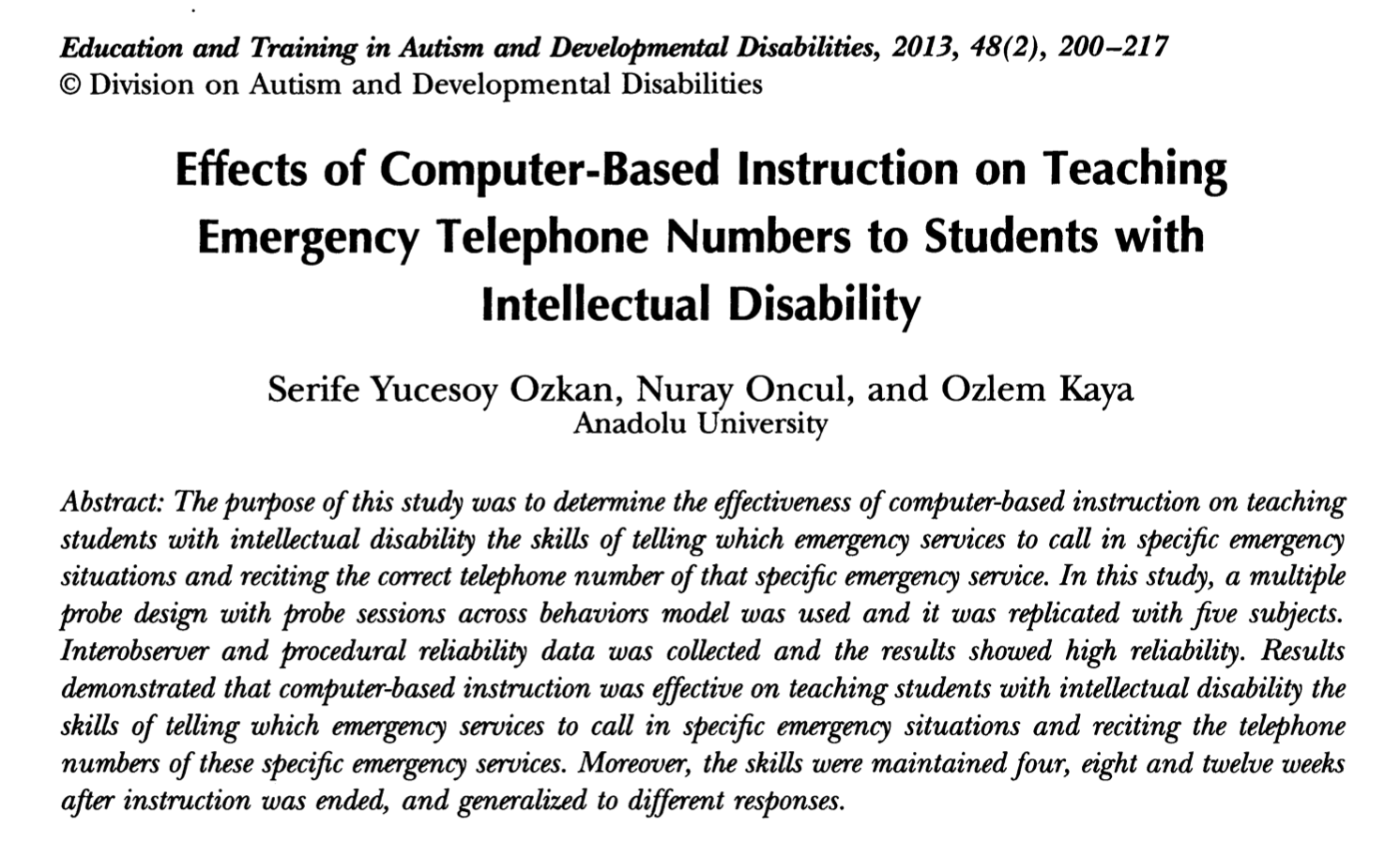 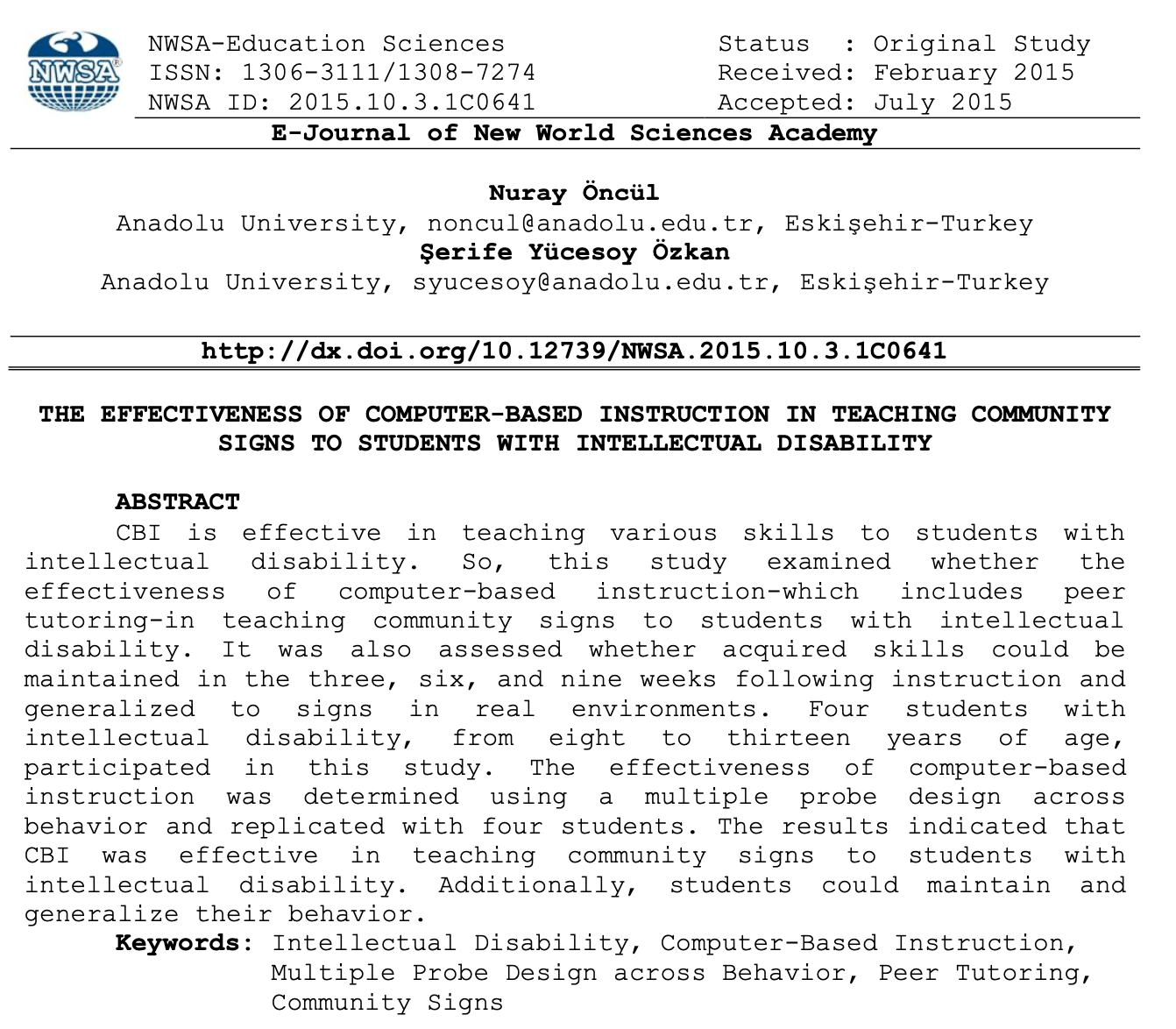 ESOGÜ Ar-Ge Koordinatörlüğü
KONUŞMA ÜRETEN CİHAZLAR
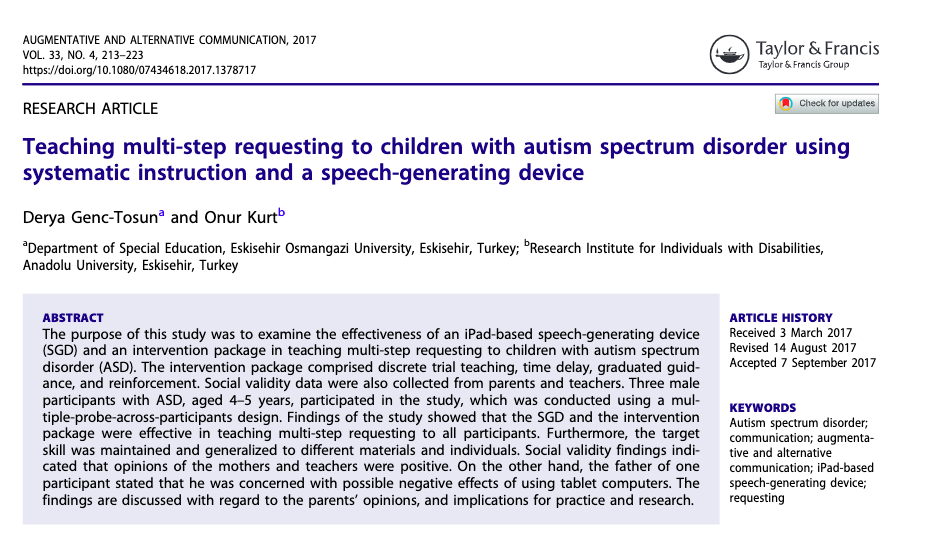 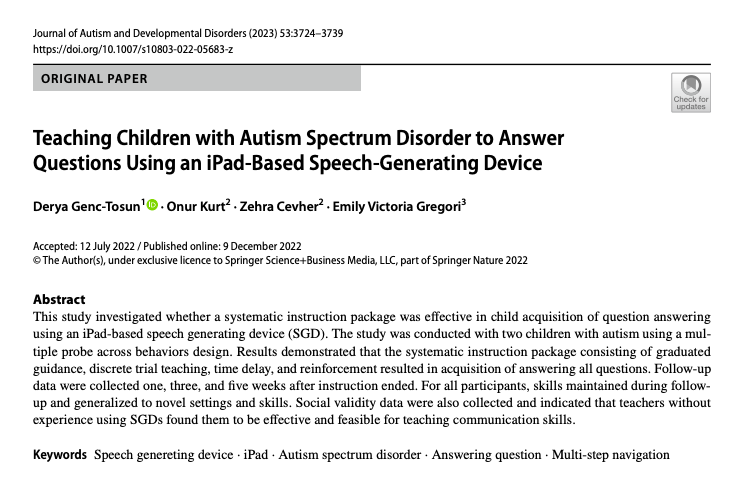 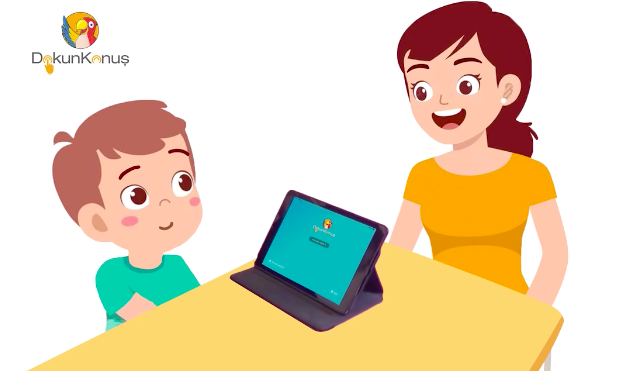 ESOGÜ Ar-Ge Koordinatörlüğü
KONUŞMA ÜRETEN CİHAZLAR
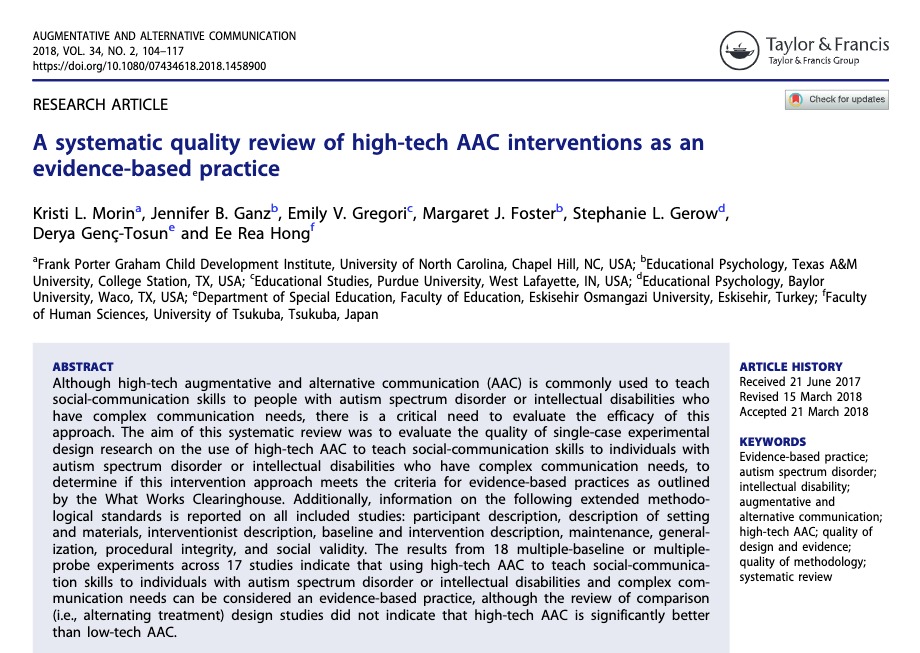 ESOGÜ Ar-Ge Koordinatörlüğü
SANAL GERÇEKLİK & ARTIRILMIŞ GERÇEKLİK
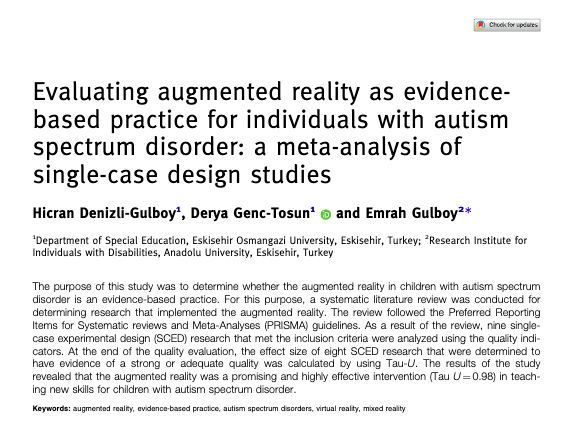 ESOGÜ Ar-Ge Koordinatörlüğü
UZAKTAN KOÇLUK UYGULAMASI
ESOGÜ Ar-Ge Koordinatörlüğü
BUG IN EAR TEKNOLOJİSİ
ESOGÜ Ar-Ge Koordinatörlüğü
Toplumsal Katkıya Yönelik Faaliyetler
ESOGÜ Ar-Ge Koordinatörlüğü
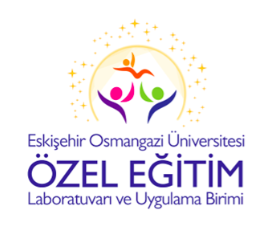 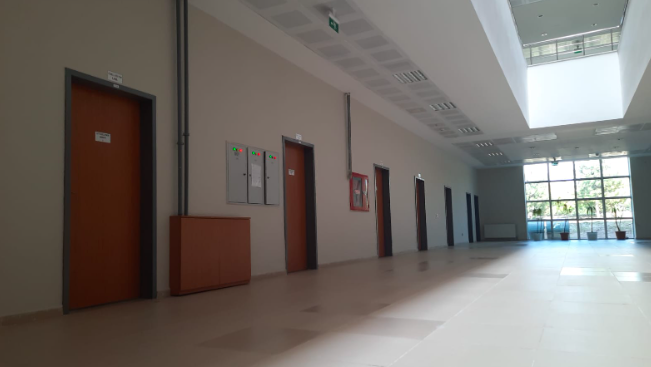 https://ozlab.ogu.edu.tr/
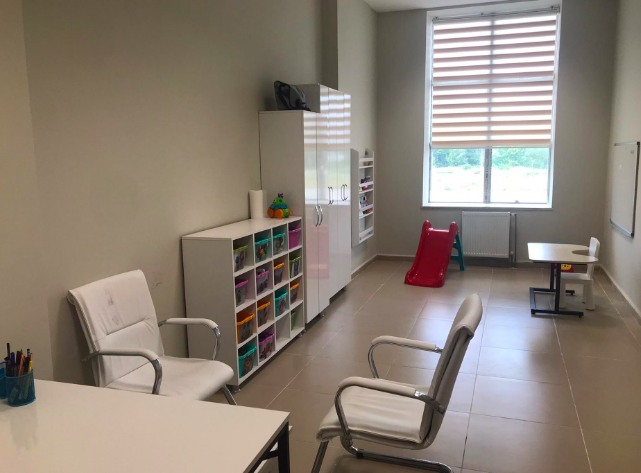 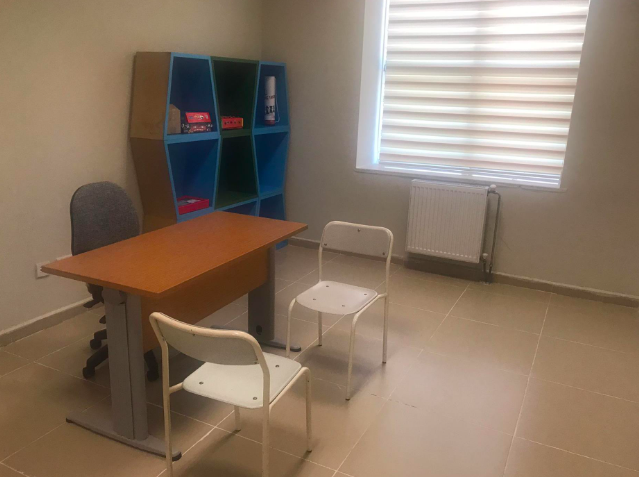 Değerlendirme/danışmanlık= 31Bireysel Eğitim= 42
ESOGÜ Ar-Ge Koordinatörlüğü
Podcast: BANA AFERİN DE!
ESOGÜ Ar-Ge Koordinatörlüğü
[Speaker Notes: Uluslararası Ödüller 2
The The Society for the Advancement of Behavior Analysis (SABA) International Development Grant  2021
ABA-UDA Podcastleri Başladı
https://open.spotify.com/episode/7c2BhX7q1EhFmVvHXLiUV2]
ÖZEL EĞİTİM GÜNDEMİ2022-2023 yıllarında 8 OSB sayısı
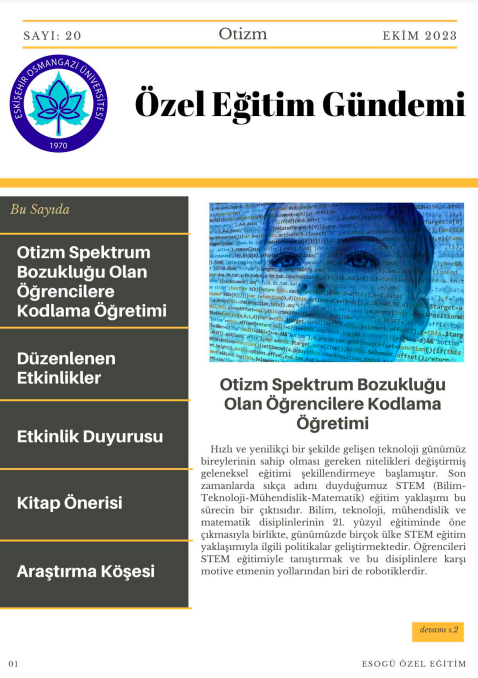 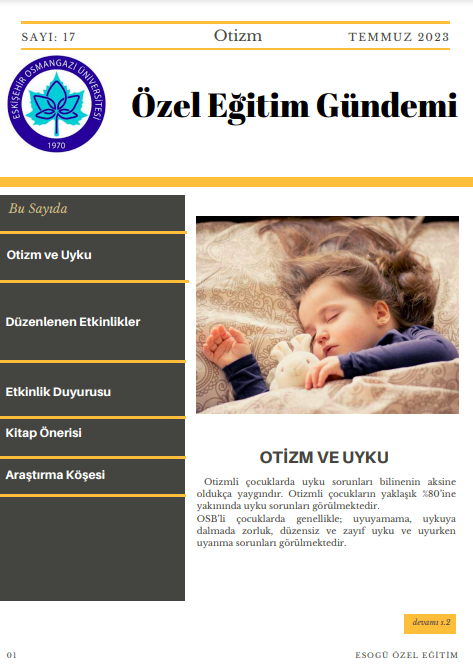 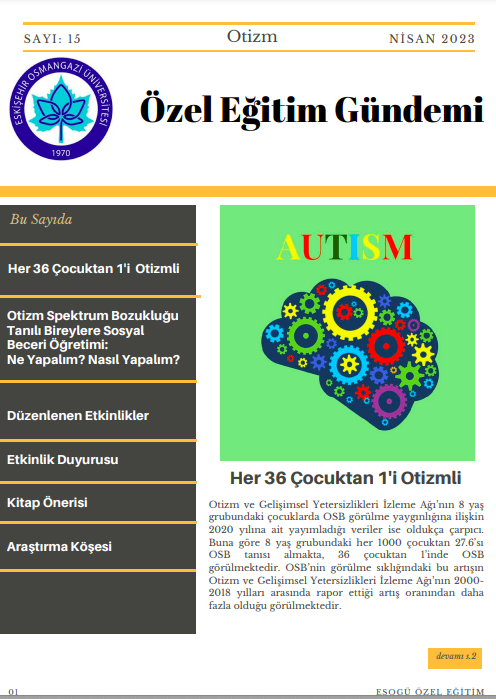 ESOGÜ Ar-Ge Koordinatörlüğü
OTİZMİ FARKETME VE KABULLENME AYI
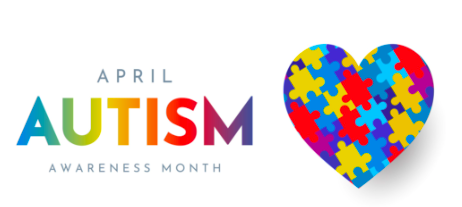 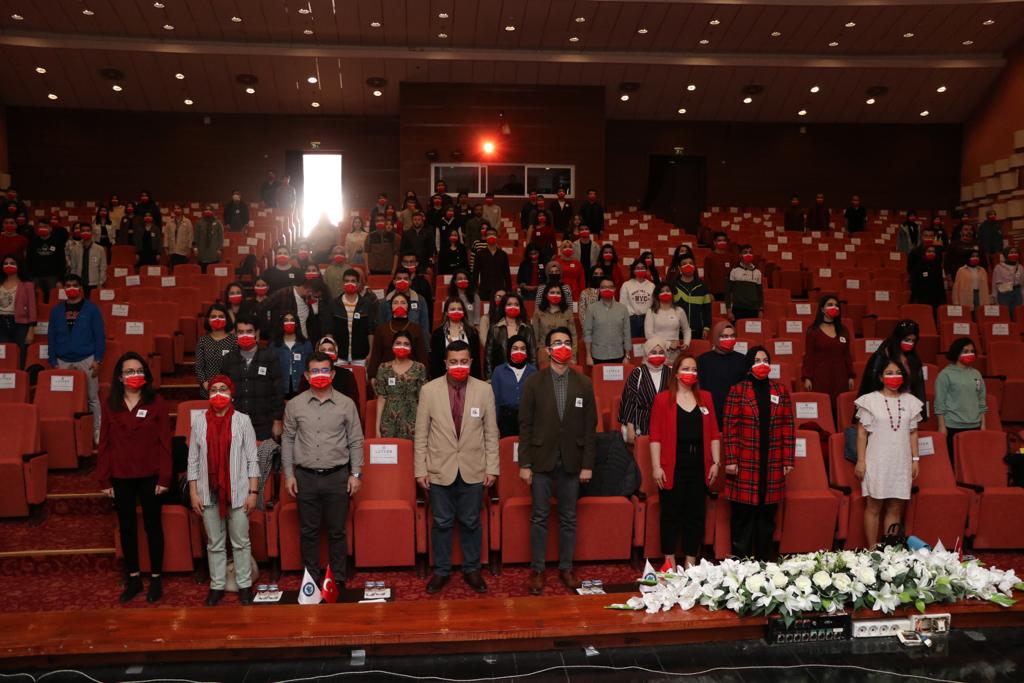 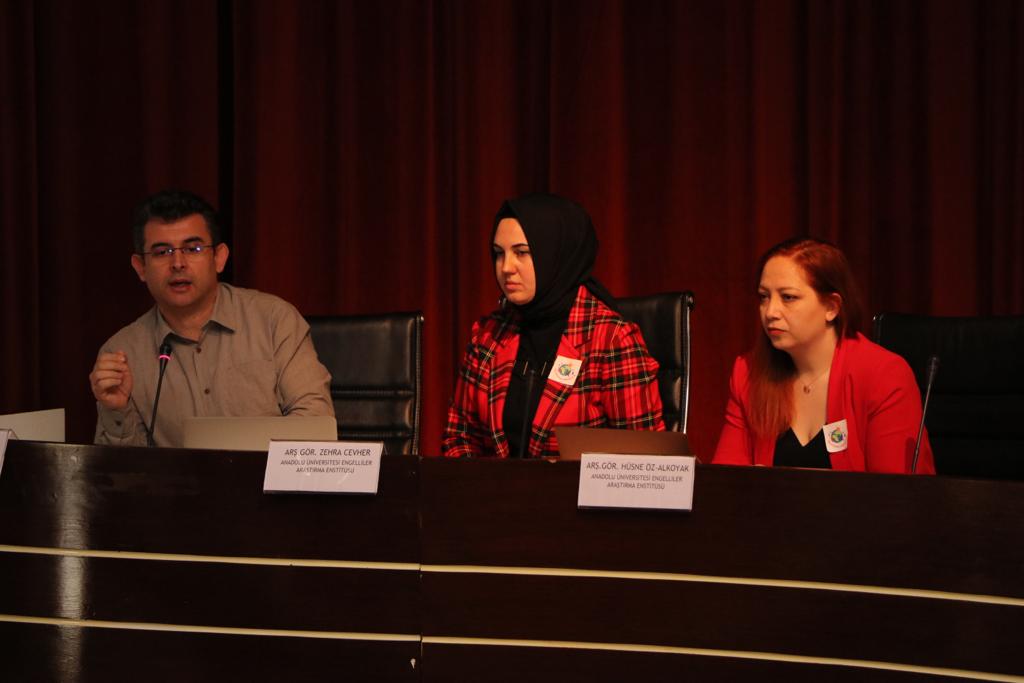 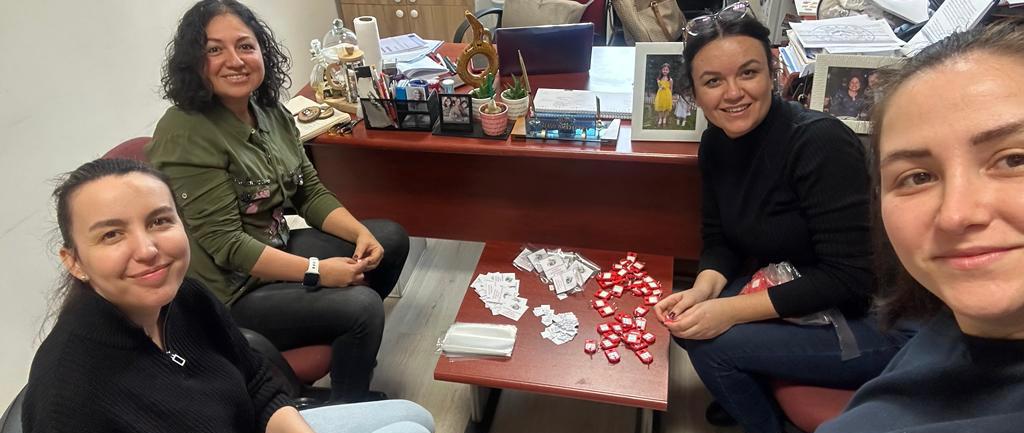 ESOGÜ Ar-Ge Koordinatörlüğü
İLETİŞİM
Prof. Dr. Şerife YÜCESOY ÖZKAN
serife.yozkan@ogu.edu.tr
Doç. Dr. Derya GENÇ TOSUN
dgenc@ogu.edu.tr
Dr. Ögr. Üyesi Ayşe TUNÇ PAFTALI
aysetunc@ogu.edu.tr
Dr. Ögr. Üyesi Esra ORUM ÇATTIK
eocattik@ogu.edu.tr
Ar. Gör. Osman YAŞAR 
osman.yasar@ogu.edu.tr
ESOGÜ Ar-Ge Koordinatörlüğü